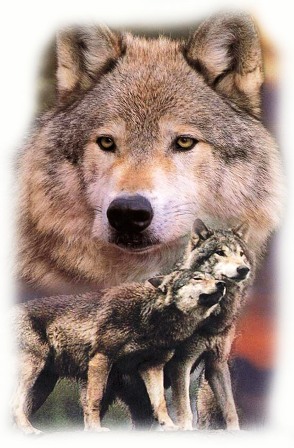 ДИКИЕ 
ЖИВОТНЫЕ
ВОЛКИ
Волки живут и в лесах, и в жарких пустынях, 
и в холодной тундре. Зимой волки собираются в стаи. 
Вожак в стае – самый сильный и опытный волк. 
Он выводит стаю на охоту. Летом волк ест землянику, 
голубику, а почует тетёрку на гнезде, подползёт
к ней тихонько и схватит. Зимой голодный волк
Подходит к деревне, подкрадывается к хлеву и хватает,
что удастся – овцу, поросёнка или дворовую собаку.
Волк силён, он перекидывает овцу через спину
и убегает с ней в лес. Волки умны. Летом, когда
у волчицы рождаются волчата, волки не охотятся близко
от логова, чтобы люди не нашли волчат. Волчица приносит 
им рябчиков, живых мышей, выпускает их
перед волчатами.
Волчата бросаются, играются с еле живым рябчиком,
ловят мышей, снова отпускают их на волю, снова
ловят. Так волчица приучает волчат охотиться.
Как волчата подрастут, волки будут брать их
с собой на охоту, пока не станут они настоящими
большими волками.
                                                                                                                                    
                                                                                                                                                  Г. Снегирёв
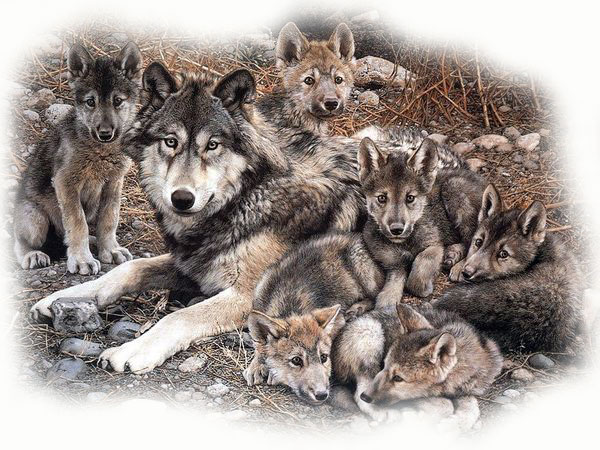 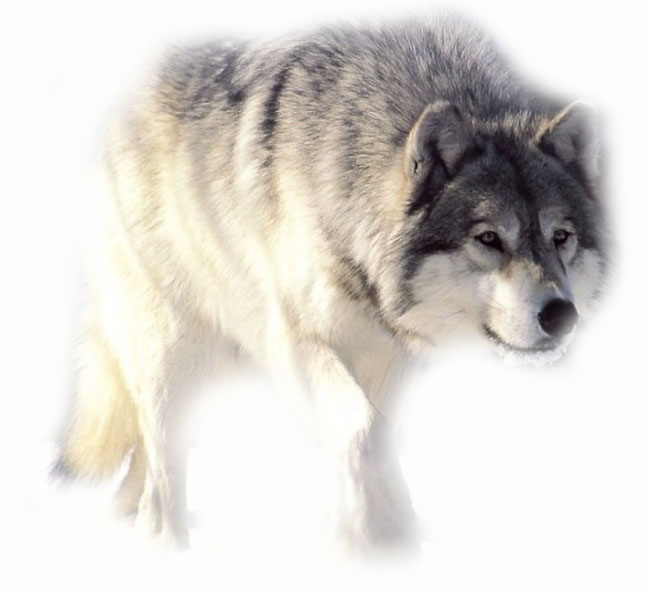 Где живут волки?

Кто такой вожак?

Чем питается волк летом?

Как волчица приучает волчат к охоте?
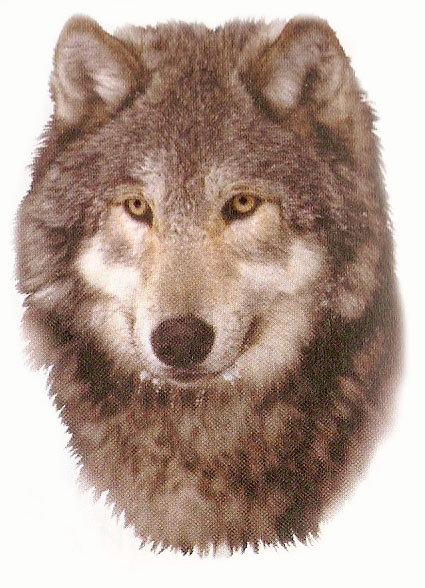 Летом волк ходит сытый. Дичи много.
Придёт зимнее время, птицы улетят, звери спрячутся. 
Нечего волку есть. Злые. Голодные ходят волки, ищут
добычу. К деревне подойдут … где сторожа нет да и
 запоры плохи – несдобровать овце.
                             
                                                                                                                               Е Чарушин
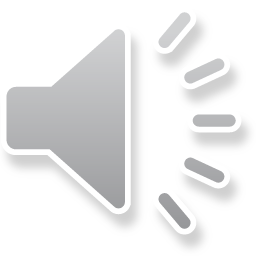 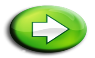 В
А
О
Р
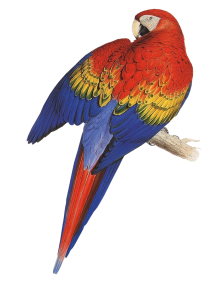 Л
И
С
К
НЕСДОБРОВАТЬ -
не избежать беды,неприятности.
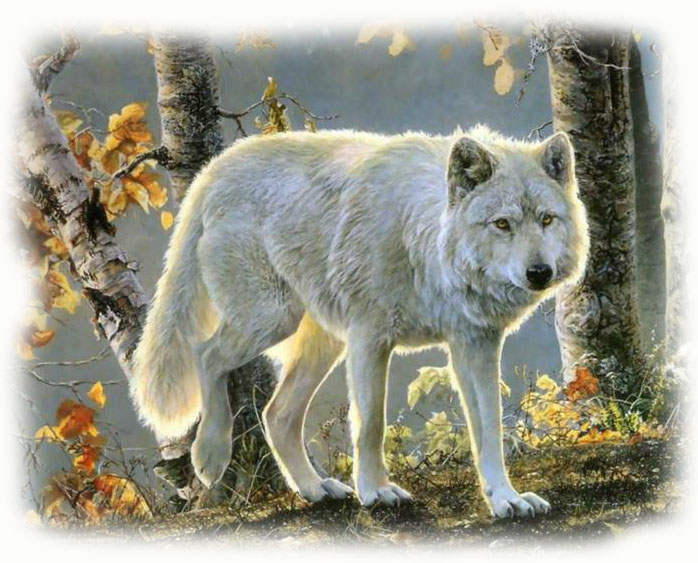 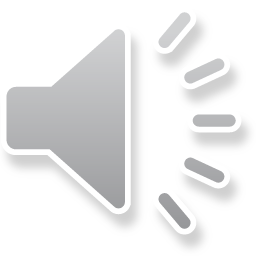 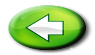 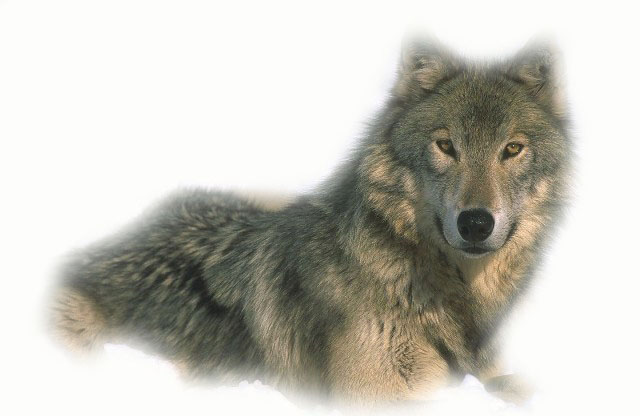 Когда волк ходит сытый?

Чем опасен волк?
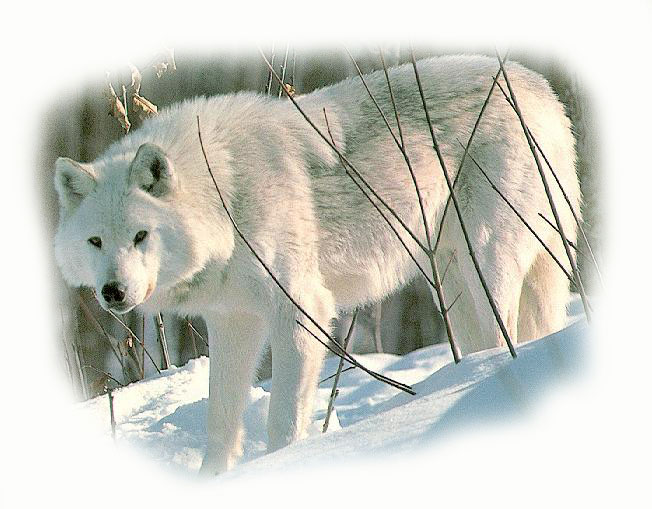 БЕЛЫЙ ВОЛК
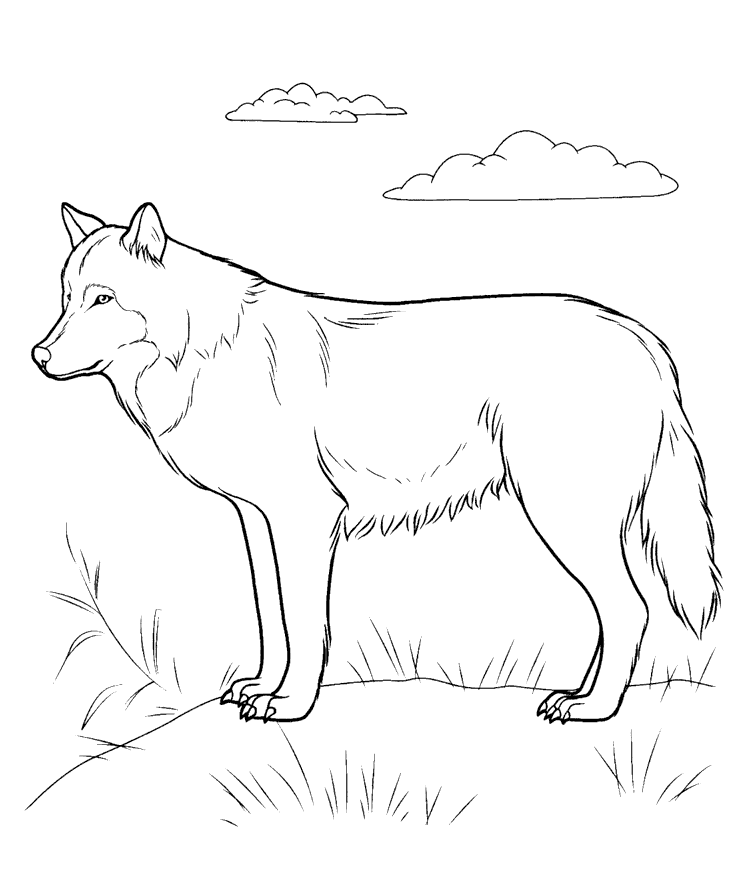 ВОЛК В СКАЗКАХ
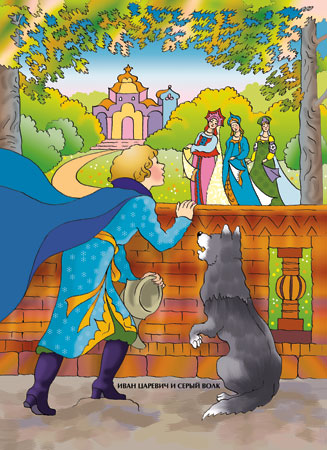 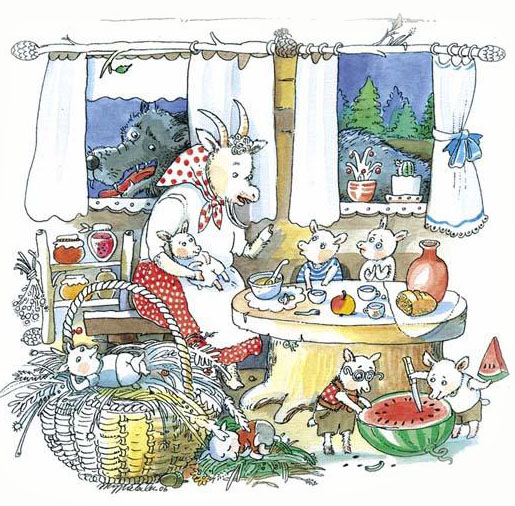 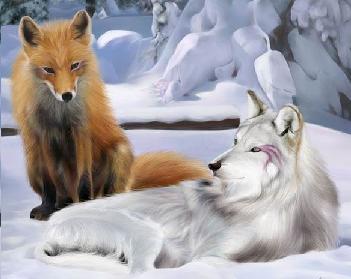 Волк и 
семеро козлят
Иван царевич 
и серый волк
Волк и лиса
На овчарку он похож:Что ни зуб — то острый нож!Он бежит, оскалив пасть,На овцу готов напасть.
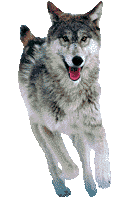 ЗАГАДКИ
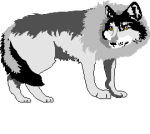 Кто зимой холоднойХодит злой, голодный?
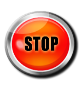